Introduction
1. Beam charge, normalized beam emittance and energy spread are depended on the electron gun design. 
2. High beam charge is needed => large area of the photocathode => beam emittance increasing
3. Ultra low energy spread  is necessary => short beam longitudinal size
4. Normalized emittance of the injector is not too low, but taking into account the lengths of the linacs and possible errors of the real devices, low beam emittance of the e-gun can be useful.
The new ideas of the e-gun design and the cathodes material are required
A. Levichev, A.E.Levichev@inp.nsk.su                 2018 Workshop on the Circular Electron-Positron Collider                                                                                   2
Possible candidates for high efficiency and long life time photocathodes
[1]- D. Satoh and et. al. DEVELOPMENT OF BETTER QUANTUM EFFICIENCY AND LONG LIFETIME IRIDIUM CERIUM 
PHOTOCATHODE FOR HIGH CHARGE ELECTRON RF GUN. Proceedings of IPAC2013, Shanghai, China
[2]-G.I.Kuznetsov, “IrCe Cathodes For EBIS”, Journal of Physics: Conference Series 2 (2004) 35–41.
A. Levichev, A.E.Levichev@inp.nsk.su                 2018 Workshop on the Circular Electron-Positron Collider                                                                                 17
Ir5Ce Preliminarily Results
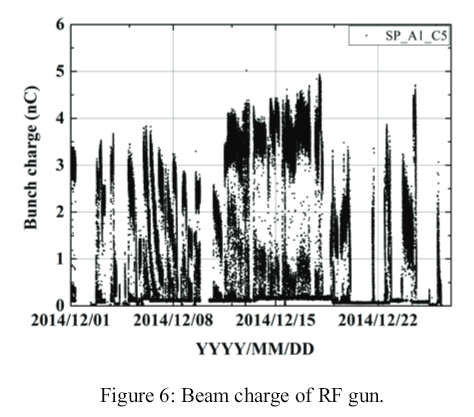 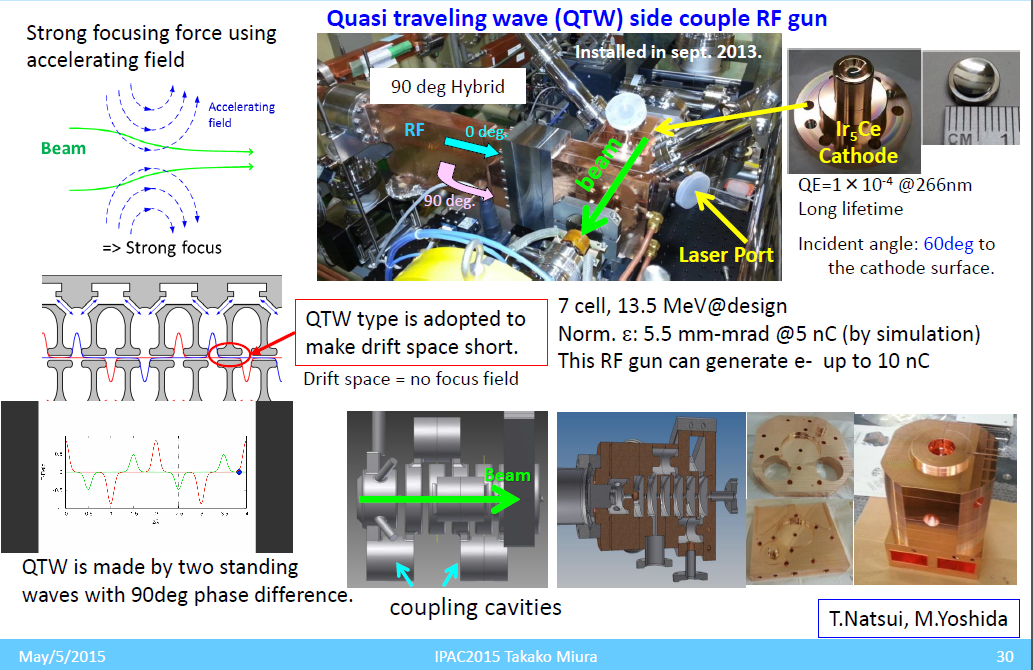 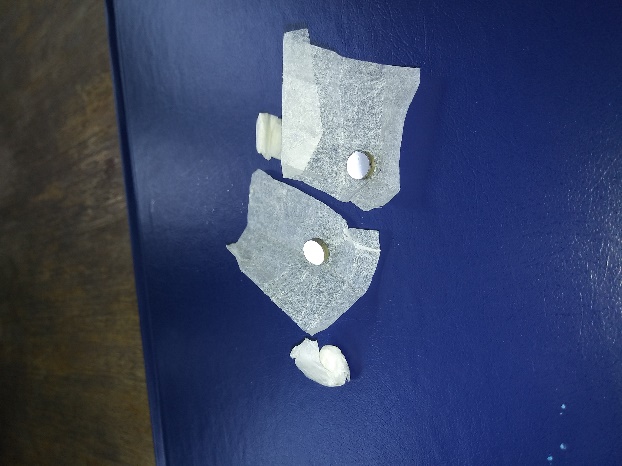 Ir5Ce photocathode in Super KEKb RF gun
T. Miura. Progress of SuperKEKB.  IPAC2015. Oral presentation
In order to measure the quantum efficiency and ablation resistance of this alloy, several samples of photocathodes in the form of tablets with a diameter of 6 mm and a thickness of about 2 mm were manufactured at the INP SB RAS.
Ir5Ce Preliminarily Results
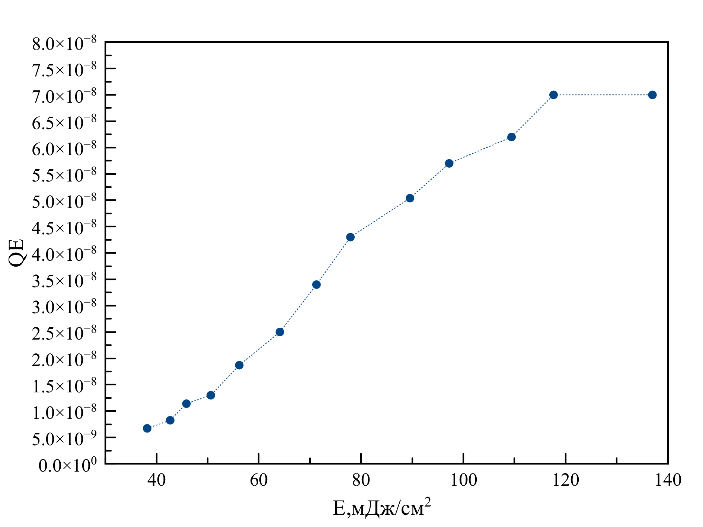 Max extracted charge~ 400 pC
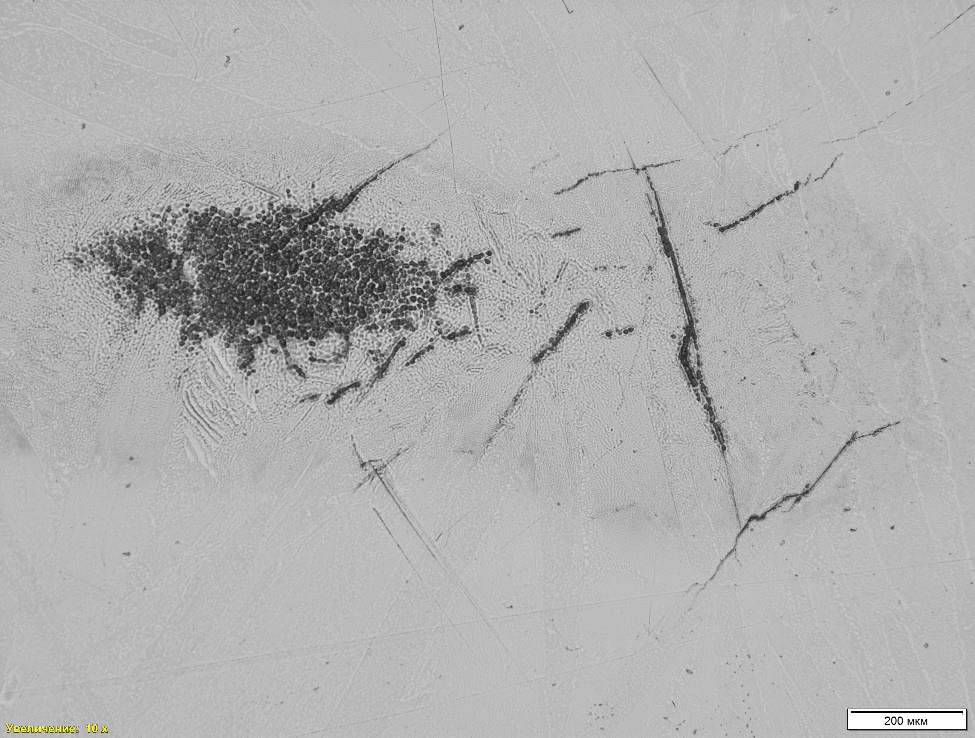 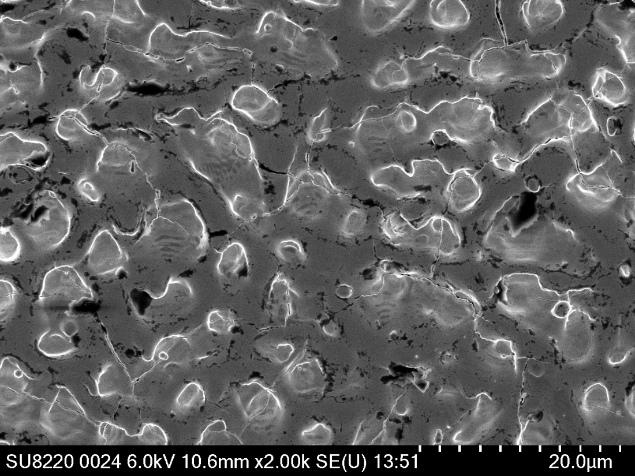 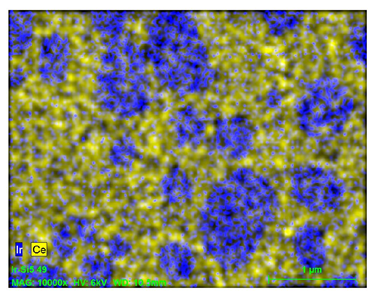 Surface microanalysis shows
partial evaporation of cerium from the surface
Conclusion
At BINP we have a good experience of production and exploiting of high quality IrCe, LaB6 e.t.c cathode with high current density and long lifetime. 
But… 
For further testing of such a perspective cathodes the full blown test stand with laser system (266 nm) are needed.